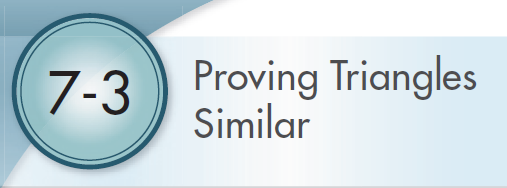 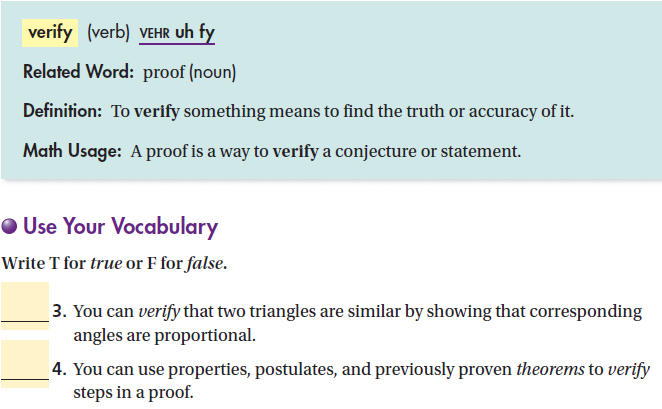 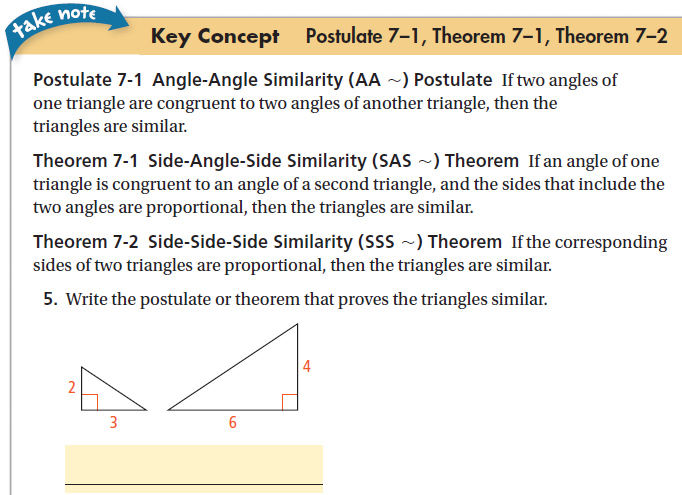 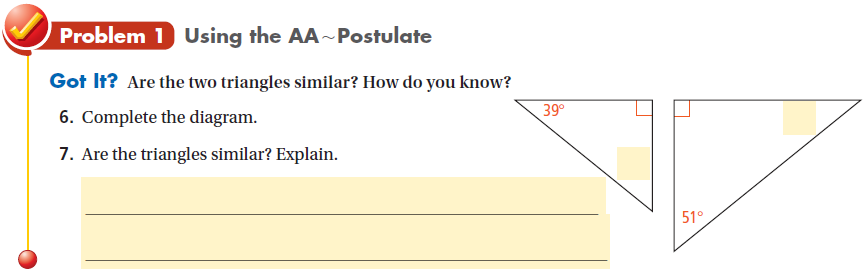 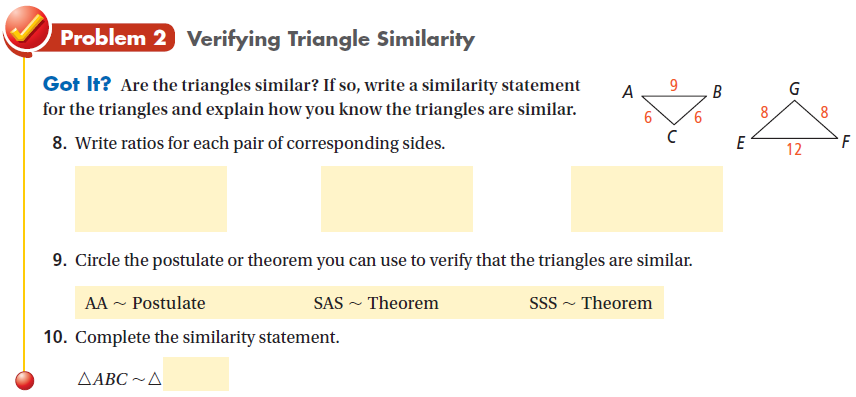 Do practice problems 1 & 2 on WS.
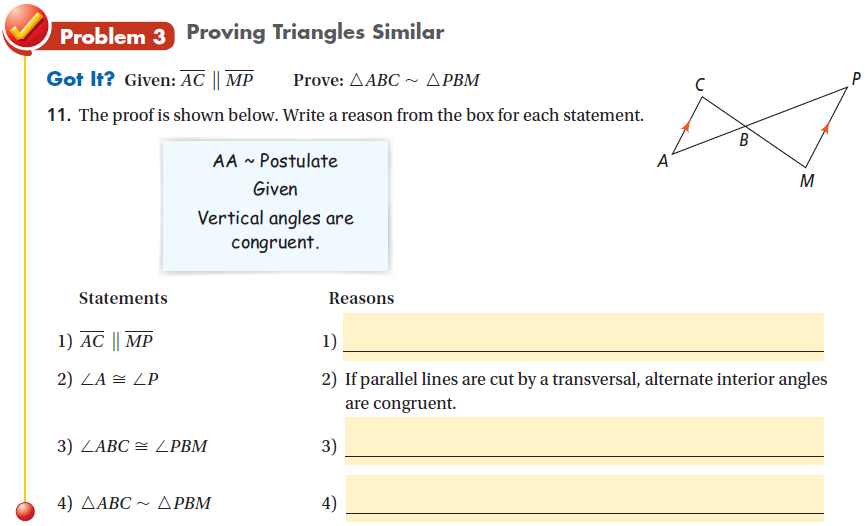 We do practice problem 5 on WS.
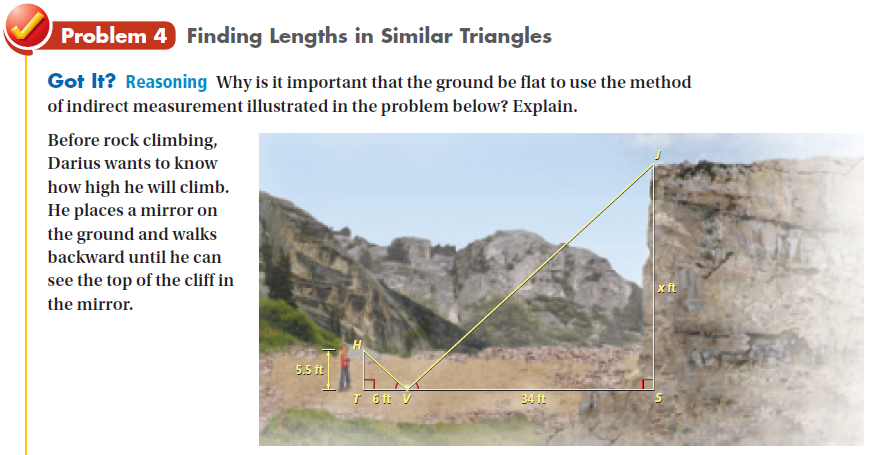 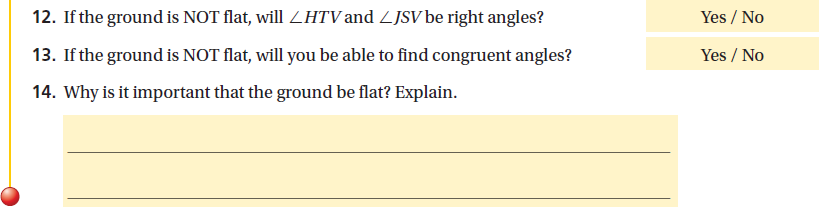 Set up the proportion and solve for x.
Do practice problem 8 on WS.